স্বাগতম
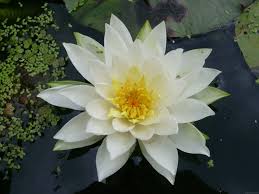 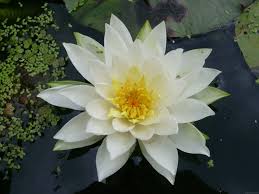 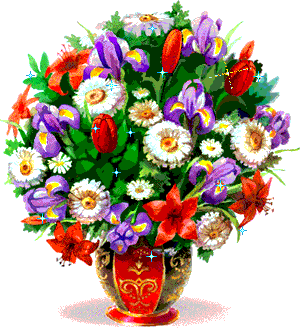 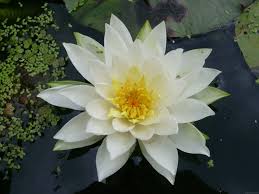 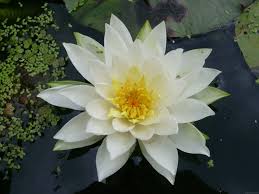 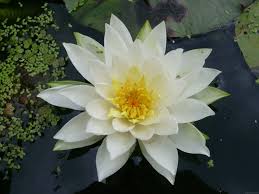 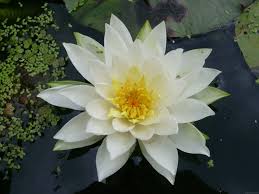 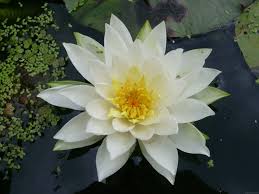 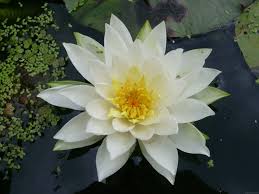 উপস্থাপনায়ঃ
মোহাম্মদ ইয়াদ আলী 
সহকারি শিক্ষক 
শিবালয় কেন্দ্রীয় আদর্শ সরকারি প্রাথমিক বিদ্যালয়
শিবালয়, মানিকগঞ্জ। 
মোবাইল : 01714-836653
E-mail-eyadaliatk79@gmail.com
পাঠ পরিচিতিঃ

শ্রেণিঃ তৃতীয়, বিষয়ঃ গণিত 
পাঠের শিরোনাম: তুলনা 
পাঠ্যাংশঃ কম-বেশি, ছোট-বড়
সময়ঃ ৪৫ মিনিট, তারিখ : ..../../20২০
পাঠের  শিখন ফল-
৭.২.১ দশ হাজার পর্যন্ত যে কোন সংখ্যার বড় ছোট 
   প্রকাশ করতে (< >) প্রতীক ব্যবহার করতে পারবে। 
৭.৩.১ অনূর্ধ্ব ছয়টি সংখ্যাকে বড় থেকে ছোট ক্রমে 
         সাজিয়ে লিখতে পারবে।  
৭.৩.২  অনূর্ধ্ব ছয়টি সংখ্যাকে ছোট থেকে বড় ক্রমে  
          সাজিয়ে লিখতে পারবে।
ছোট-বড় ক্রমে সাজানো
২২০, ২৭৩, ২১০,২৭৮
বড় থেকে ছোট ক্রমে সাজাই
২৭৮> ২৭৩>২২০>২১০
ছোট থেকে বড় ক্রমে সাজাই
২১০< ২২০<২৭৩<২৭৮
কম বেশি তুলনা করি
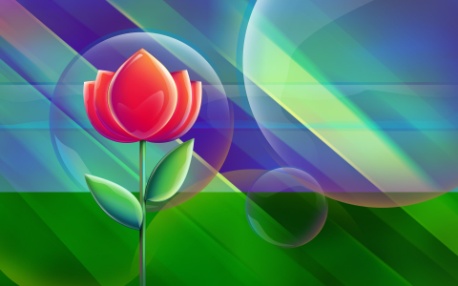 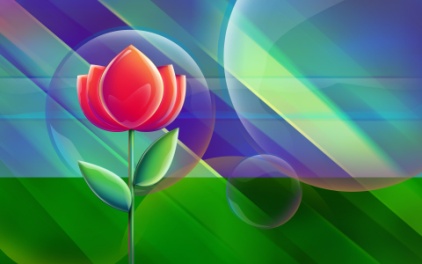 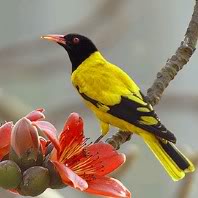 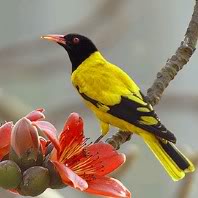 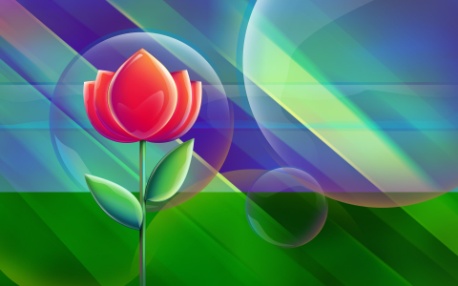 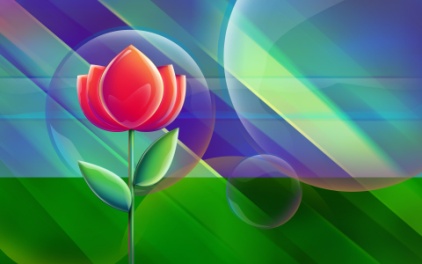 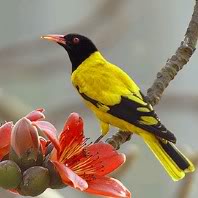 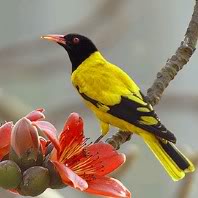 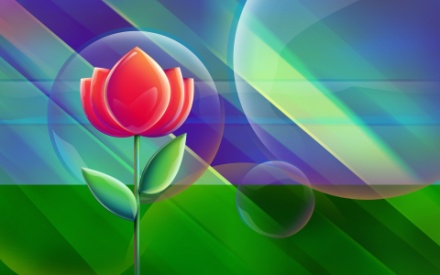 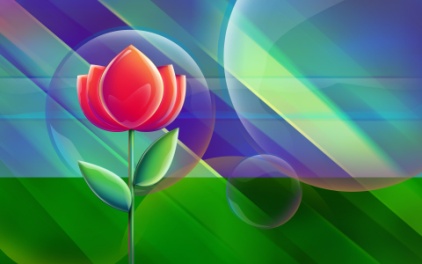 কম
বেশি
ছবি দেখে ছোট বড় নির্ণয় কর
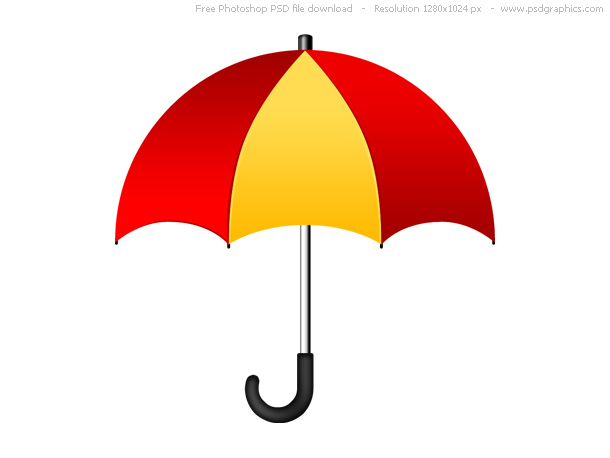 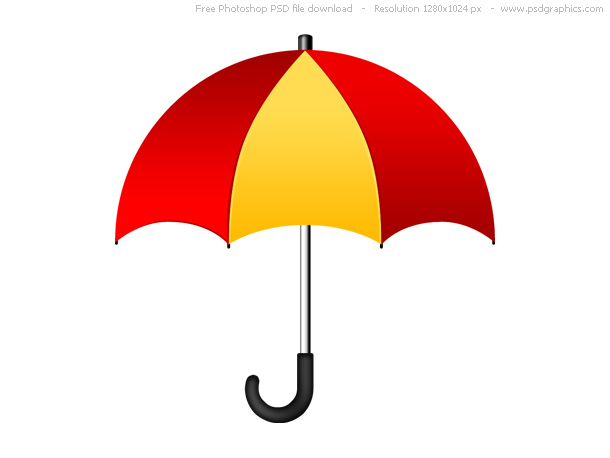 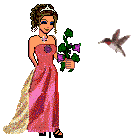 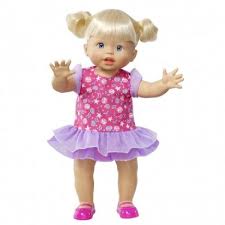 ছোট
বড়
ছোট
বড়
জোড়ায় কাজ
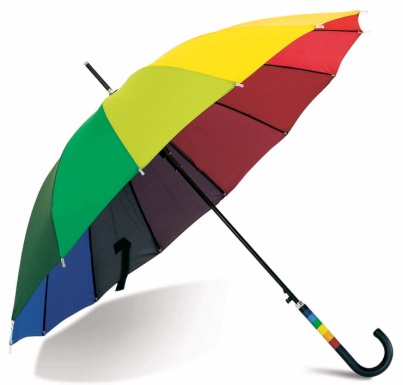 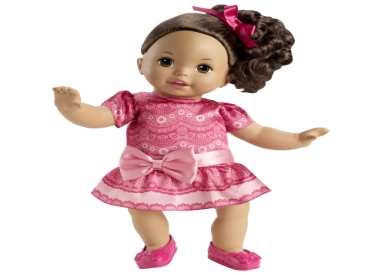 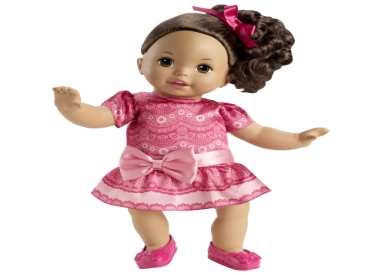 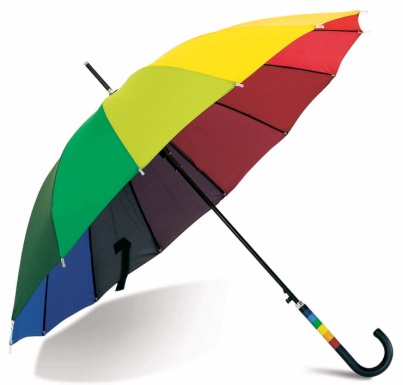 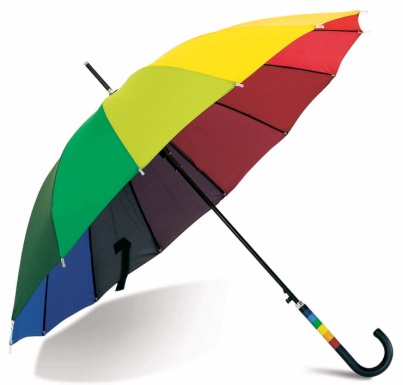 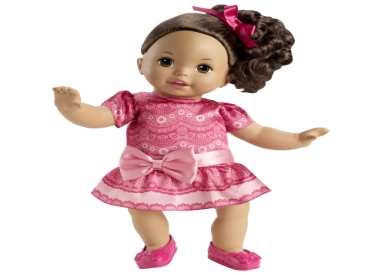 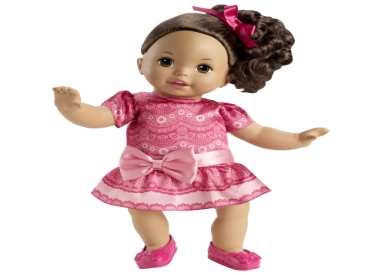 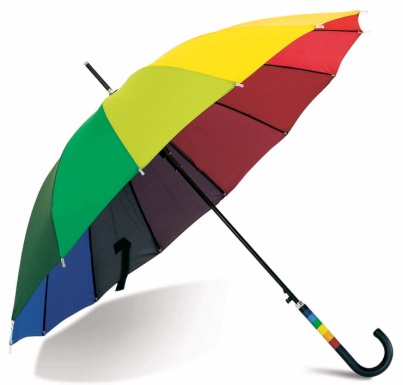 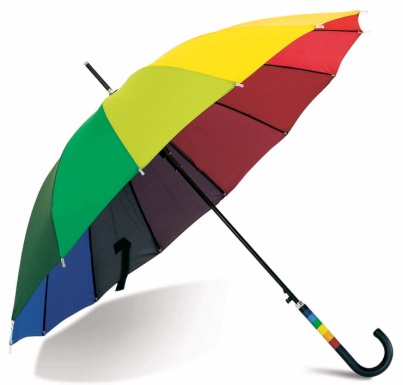 কম
বেশি
দলীয় কাজ-
ছোট-বড় আলাদা কর
মূল্যায়ন
চিহ্ন কম-বেশি ও ছোট-বড় নির্ণয় করতে পারবে।
২৭৮> ২৭৩>২২০>২১০
২১০< ২২০<২৭৩<২৭৮
পরিকল্পিত কাজ
বাড়ি থেকে ছোট বড় নির্ণয় করে নিয়ে আসবে
২৫০, ২৮০, ৩৯০, ৩২৪,২২০,২১০,২০০
ধন্যবাদ
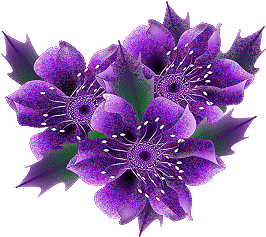